infertility
DR. JOHARA AL-MUTAWA
Asst. Prof. & Consultant
Department of Obstetrics & Gynecology
Fertility	-    Subfertility	-	Sterility

		Sterility:	
		Absolute and irriversible inability to conceive.

	 	Infertility:	
		Diminished capacity to conceive and bear 	child.

	 Clinically inability to conceive despite regular unprotected sexual intercourse over 12 months
	Pregnancy rate:	57%	  3 months
					72%	  6 months
					85%	  12 months
					93%	  24 months
7% conceive in the second year justifies starting investigation for infertility after one year.
Female fertility decline after the age of 35 and decline more rapidly after age of 40.
If women 35 years of age, the investigation should be not be delayed.
Primary – No previous pregnancy
Secondary – Previous pregnancy whatever the outcome
Prevalence:	10 – 15%
		1/3 in the female
		1/3 in the male
		1/3 in the couple combined
DISORDERS:
1. Involving each of the major physical   events that are necessary to produce a pregnancy.
2. Production of a healthy eggs.
3. Production of a healthy sperm.
4. Transportation of the sperm to the site of fertilization.
5. Transportation of the egg and zygote to the uterus for implantation.
6. Successful implantation in a receptive endometrium
7. Presence of other factors.
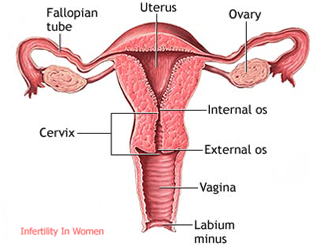 CAUSES OF INFERTILY
For pregnancy to occur there must be fertile sperm and egg, a means of bringing them together and a receptive endometrium to allow the resulting embryo to implant.  A defect at any of these stage can lead to subfertility.

Commonest causes in the female:
Ovulatory factor
Tubal factor
Endometriosis
Failure of implantation
Uterine factor
No OOCYTES  production and OOCYTES abnormalities:
Failure to ovulate
The disorders are grouped into three general categories:	 
      Hypothalamus]	
		Pituitary	  ] 
     		Ovarian  	   ] Dysfunction
Anovulatory Infertility
Hypergonadotrophic hypogondism – failure of the ovary to respond to gonadotrophic stimulation by the pituitary gland result from premature ovarian  ovarian failure and exhaustion of the ovarian follicle pool.
Resistant ovary syndrome – elevated gonadotrophin in the presence of good reserve follicle due to abnormalities of FSH receptors.
Hypogonadotrophic hypogonadism
Pituitary dysfunction:failure of pitutary gland to produce gonadotrophin will  lead to lack of ovarian stmulation due to destruction  by;
Pituitary tumour – adenoma
Pituitary inflammation  - TB
				      - Ischemia as in Sheehan’s Syndrome
Pituitary damaged by radiation or surgery
Hypotahlamic dynsfuntion: if pulstile secretion of  Gn RH is slowed or stops secondary to;
Excessive exercise
Psycological distress
Anorexia nervosa
Ovarian Dysfunction:
Polycystic ovary syndrome (PCO)
Endocrine disorder: hyperprolactinaemia
hypothyroidism
		Tubal infertility:
		 BID – Chlamydia trachomatis
		 Pelvic infection or abscess from 	
   	    	appendicitis
		 Septic abortion
		 Pelvic surgery.
		 T.B.
		  Crohn’s disease
              IUCD
	Endometriosis
		Severe form can lead to tubal damage due to 	adhesion formation caused by endometrial 	deposit
	Uterine Factors
		 Submucous fibroid – occlude tubes
		 Congenital uterine abnormalities
		 Intrauterine adhesion due to excessive curettage
		 Asherman’s syndrome
	Unexplained infertility
	 	Complete of routine investigation fail to reveal 	cause in 15_30% of cases does not indicate 	absence of a cause but rather inability to 	identify it.  The result of IVF shown there may 	be undiagnosed problems of oocytes or 	embryo qaulity or of implantation failure niether of which can easily be tested unless ivf is undertaken.
HISTORY & EXAMINATION
Personal & Social History
Age – female partners
Occupation esepcially the male – exposure to high temperature
Chemical and radiation can affect sperm production
Works away from home – affect frequency of sexual intercourse around the time of ovulation
Smoking - Alcohol
Menstrual History
Age of menarche and regularity of periods
Irregular menstrual cycle, oligomenorrhia and amenorrhoea are all suggestive of anovulation
Amenorrhoea – menopausal symptoms
Weight loss or gain
Symptoms of hyper prolactenimia and hypothyrodism

Obstetric History
Enquire about previous pregnancies, outcome
Breast feeding and any sustained galactorrhoea
Dificulties or treatment required prior to achieving a previous pregnancy
Contraception
Use of contraception pills and long acting progesterone followed by amenorrhoea
Use of long acting progesterone contraception followed by delay in the resumption of ovulation
IUCD -  risk of infection – young nulliparous leading to tubal disease
Sexual History
Frequency of sexual intercourse
Ejaculatory  dysfunction
Other important points
Folic acid
Rubella vaccine
Family history – Diabetes, endometriosis, PCO
Examination
Assessment of Body mass index, obesity and under weight cause anovulation

Investigation
The aim to assess -	Ovulation
				-	Tubal patency
				-	Uterine factors
Assessment of Ovulation
History of regular period
 level of progesterone in serum approximately 8 days after LH surge (Mid leuteal phase)
BBT
Endomettrial histology
Cervical mucus
LH detection kits
Tubal patency tests
HSG
Laparoscopy and dye test
Falloscopy – assement of tubal  patency  and mucosa
Ultrasound scan and hydrotubation
Assessment of the uterus 
-HSG
-Hystroscopy
TVU with injection of N/S (Hsytrosongraphy)
Postcoital test : provides information concerning the ability of the sperm to penetrate and survive in the cervical muscus
Management of anovulatory infertility
Patients with ovarian failure and resistant ovary syndrome will not respond to ovulation induction and they offered oocyte donation .
Normalization of body weight in underweight and obese patients can help to regain ovulation without the need for medical intervention.
Medical treatment of prolactinoma.
 Ovulation induction in patients with hypogonadotrophic hypogonadism with pulsatile GnRH or by gonadotophin.
Ovulation induction in PCOS patients achieved by weight normalization in obese patients 
Clomiphene therapy 
Gonadotrophin therapy
Risk of multiple pregnancy & OHSS
Surgical methods are either ovarian drilling  or wedge resection the theoey was that the thick tunica albugenia prevented the release of the ovum disadvantagc: tubal damage and adhesion form Destruction of the ovarian stroma and reduction    of ovarian reserve  advantaga-No risk of multiple pregnancy & OHSS
management of tubal infertility
Can be treated with tubal surgery, IVF and
 embryo transfer (IVF-ET) or selection salpingography. Although tubal surgery is no longer recommended for severe tubal disease since the introduction of IVF-ET, it still has a place in less severe forms of the disorder.
Management of endometriosis-related infertility

Depends on the severity of the condition and the presence of any other infertility factors. The medical methods are inappropriate in an infertile patient either induce anovulation or teratogenicity
Conservative surgical treatment of minimal or mild endometriosis may improve natural concption rates postoperayively .Diagnostic laparoscopy and diathermy to endometriosis can be delivered at the same session
Sever endometriosis for IVF-ET.
Management of unexplained infertility
Conservative management, ovulation induction with or without intauterine insemination, and IVE-ET are the main approaches to managing unexplained infertility. It provides information about fertilization and egg and embryo quality. Qwing to its high cost, IVF-ET is usually seen as a last resort in unexplained infertility.
Management of uterine factor infertility
Myomectomy either laparoscopi cally or by laparotomy 
 Entry into  the uterine cavty should be avoided if possible, and adhesion barriers and and microsurgical technique to reduce the risk of adhesions
Hysteroscopy:Resection of submucous fibroids depending on the size of the fibroid and its degree of protrusion into the uterine cavity 
Risk of haemorrhage uterine perforation and endometrial scarring leading to intrauerine adhesions
MALE INFERTILITY
TESTES:		Under GnRH
1 -	Steroidogenesis
      Leydig cells between seminiferous tubule  
       Testesterone – (LH)
2 – Spermatogenesis
	Sertoli cells (inhibin) – (FSH)
Both lead to production of healthy spermatozoa.
Cryptoorchidism:
Infection – orchitis – mumps
Occupation – excess heat, radiation, 
				toxic
Lifestyle – smoking, alcohol
Drugs	-	salfasalyasin
Ejaculation – disorders 	– Retrograde
				Premature Ejeculation					-  Impotence
	Congenital abnormalities
	Chromosomal anomalies
	Traumatic causes
	Coital Abnormalities
	Vascular
	Hormonal
	Inflammatory
	Immunological
	Environmental
EXAMINATION:
	General Health
	Presence of 20 sexual  characteristics
	Genital Examination
		Epididymis
		Testes
INVESTIGATION:
Hormonal
		Testesterone
		FSH
	Chromosome	Karyotype
	Semen Analysis
Volume	-	2 – 6ml
Liquefa	-	within 30 min.
Density	-	20-250 million/ml
Motility	-	> 50% progressive
                         movement
AZOOSPERMIA
	Obstructive
		Non obstructive

PRINCIPLE OF MANAGEMENT
	Deal with the couple together
AIM OF INVESTIGATION:
	To give an explanation of the cause
	To form basis for treatment.
	Prognosis
Assisted Conception		A.R.T
	AIH	-	IUI
	ZIFT
	GIFT
	IVF
	ICSI
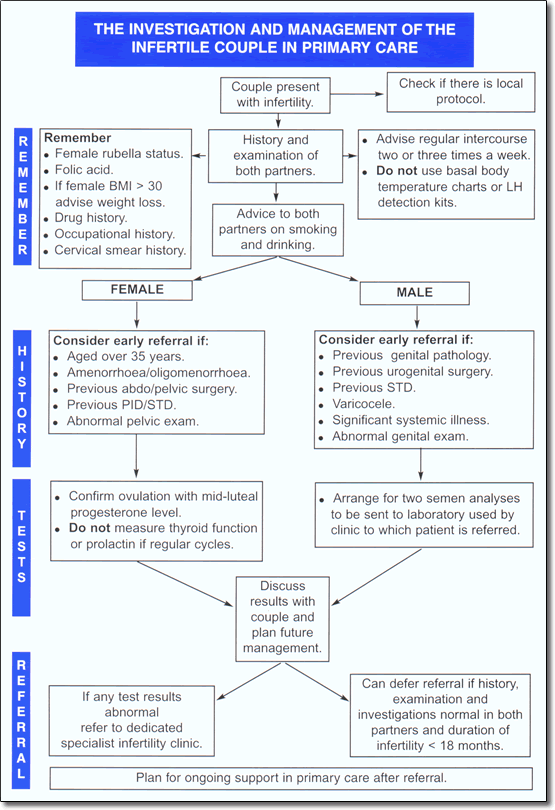